以职业需求为导向的现代汉语课程改革
西安培华学院    付丽伟
改革内容
1. 课程定位
2. 课程设计
3. 课程实施
4. 课程评价
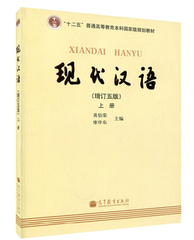 职业必备汉语知识
◎ 语  音
◎ 文  字
◎ 词  汇
◎ 语  法
◎ 修  辞◎ 语  用
◎ 文  化
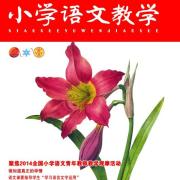 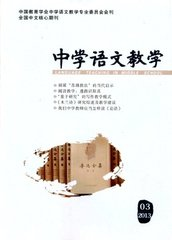 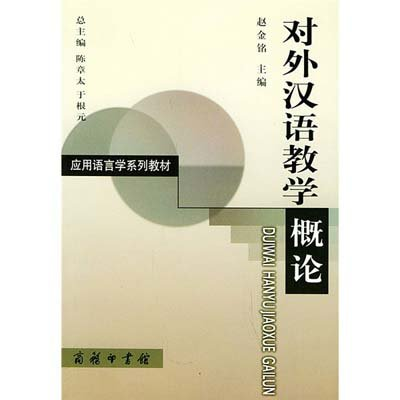 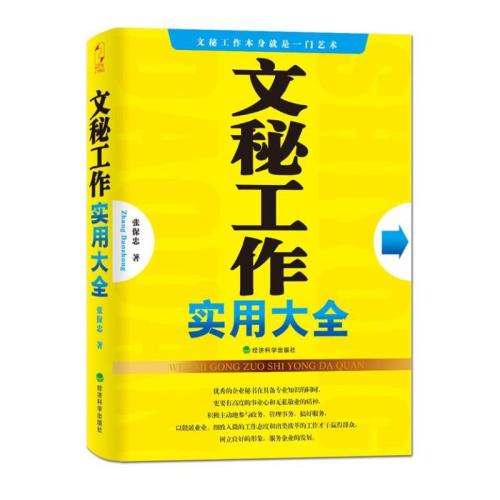 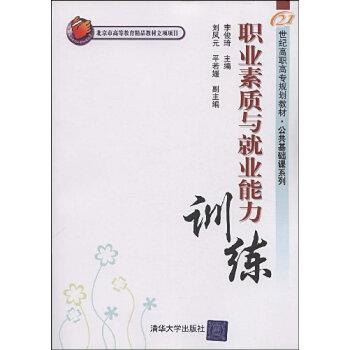 大学生母语能力普遍低下  恐导致汉语退化
2011年1月11日《光明日报》发表一篇“光明调查”《高校母语教育亟待加强——基于海内外十余所高校的调查分析》，根据对清华大学、中国人民大学、北京外国语大学和中央戏剧学院四所大学在校生的调查，发现“当代大学生的母语能力严重不足，高校母语教育甚至面临弱化和边缘化问题”，警告说：“上述问题如果长期得不到解决，汉语恐将会因国民母语能力的普遍低下而面临退化危险。”
大学生汉语使用现状
不太重视口语交际
汉字书写能力较差
日常用语随意任性
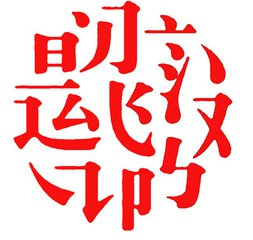 《现代汉语》课程定位
基础课
核心课
实践课
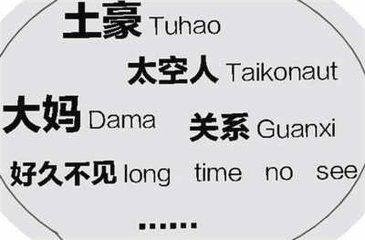 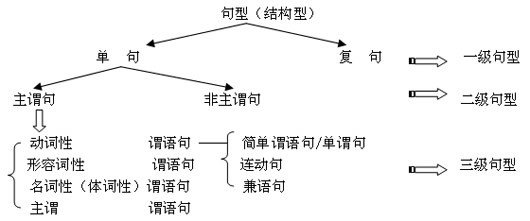 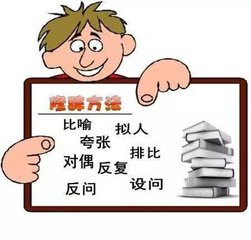 二、课程设计
现代汉语（一）
朗读与书写能力训练
现代汉语（二）
表达与教学能力训练
★
循序渐进
职场应用
校内实践
理论框架
基本概念
汉 语 知 识 的 职 业 运 用
现代
汉语
课程实施
三
★
动静结合的课堂
现代汉语理论课
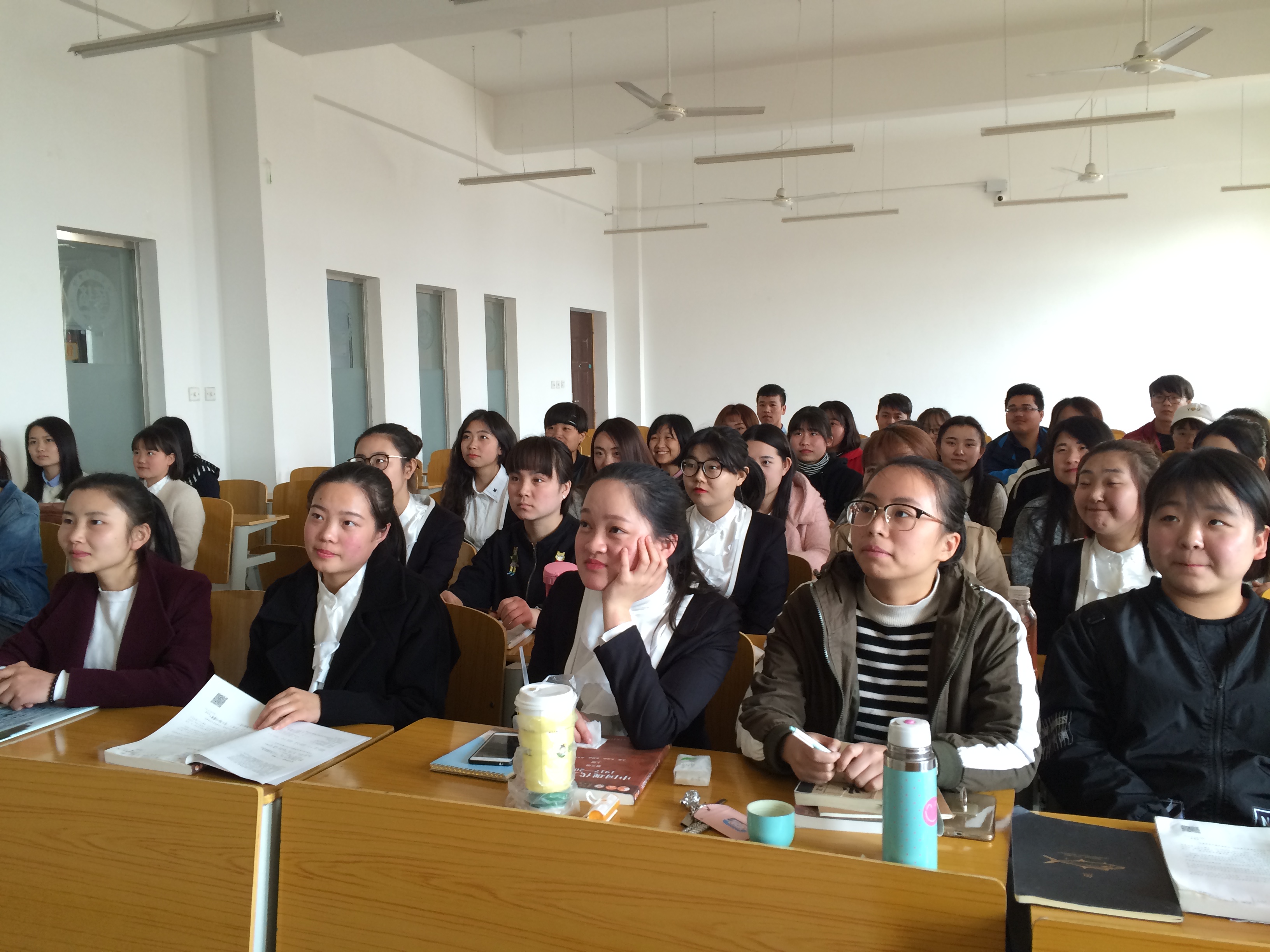 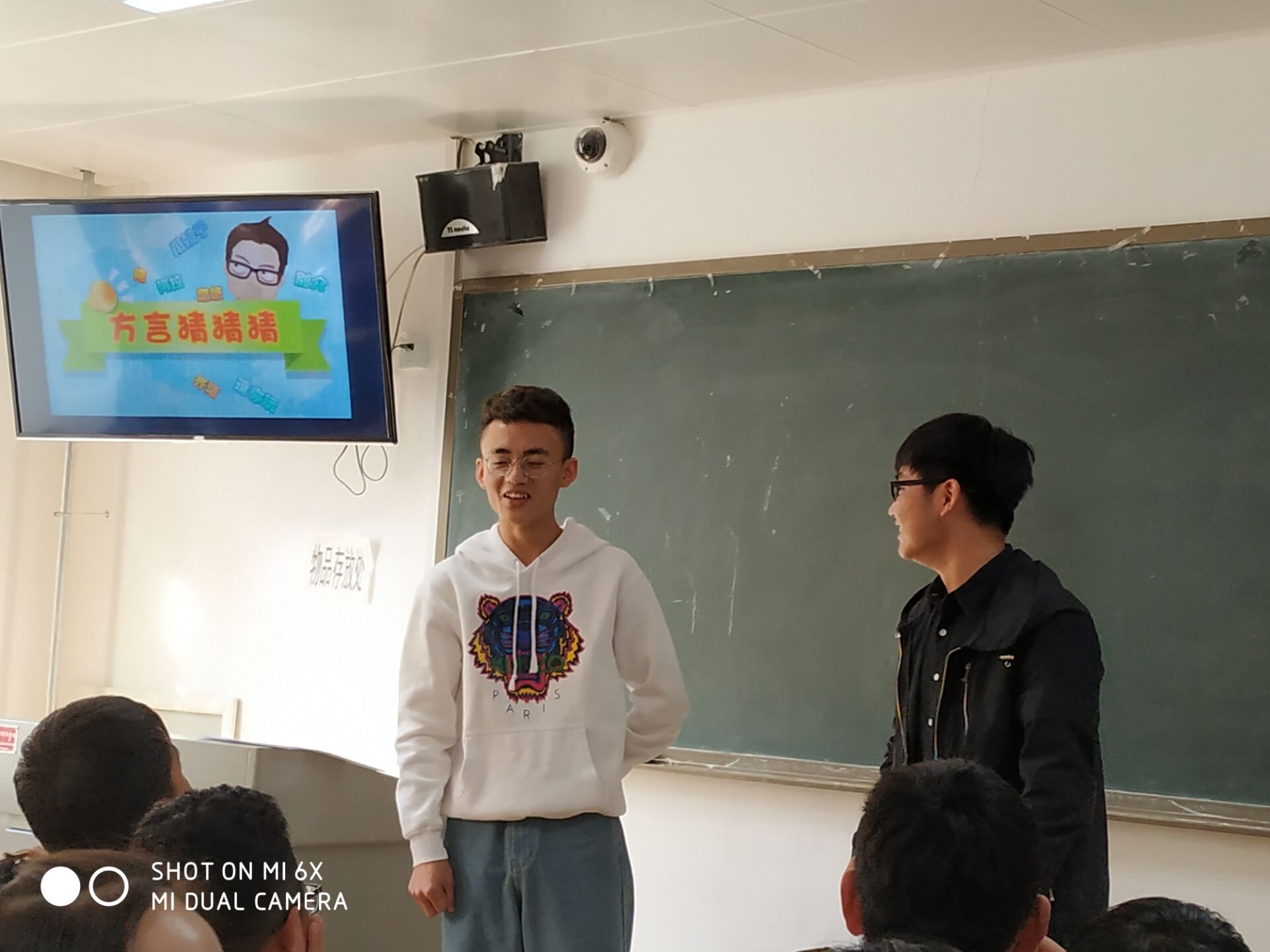 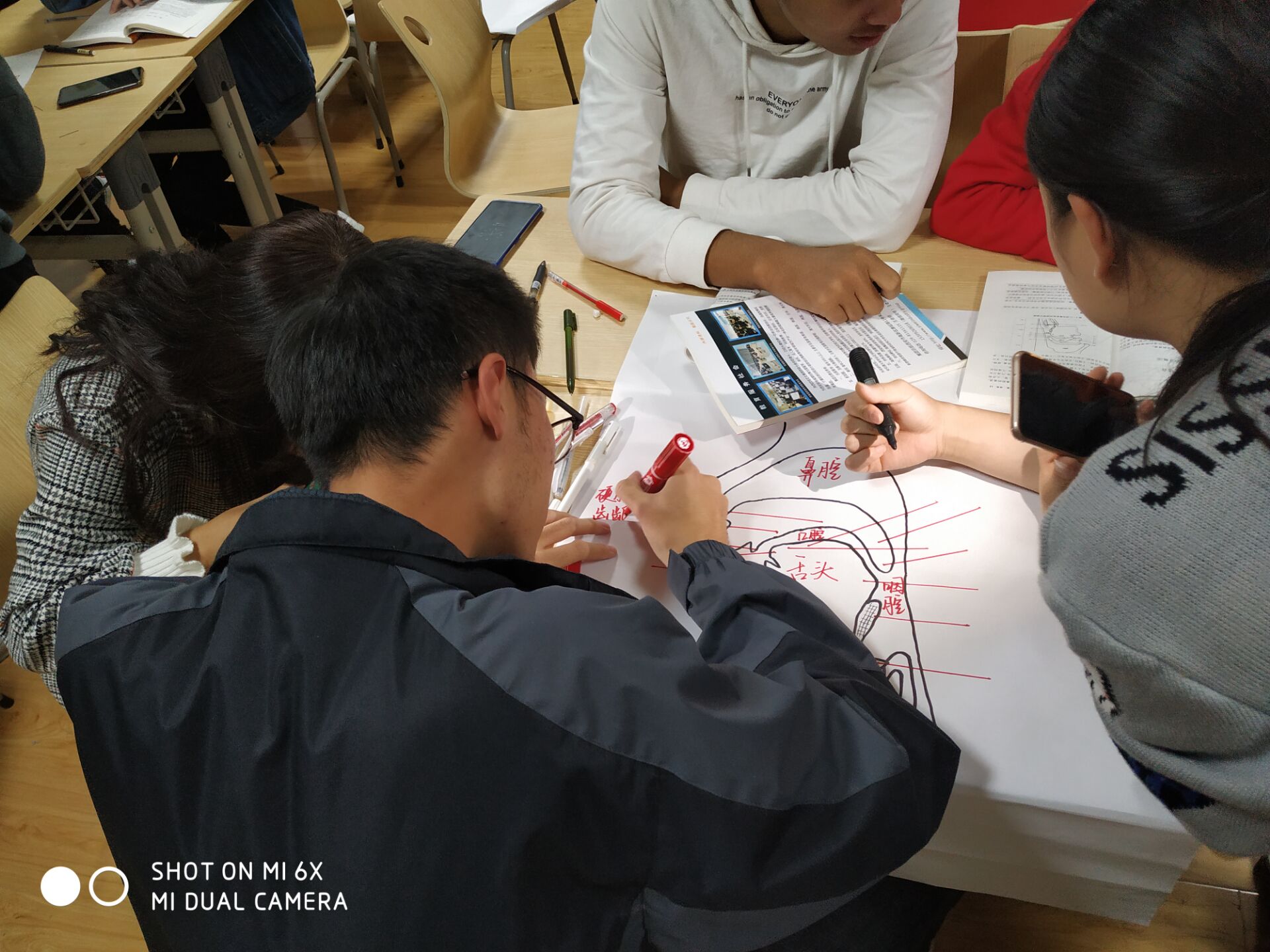 现代汉语实践课
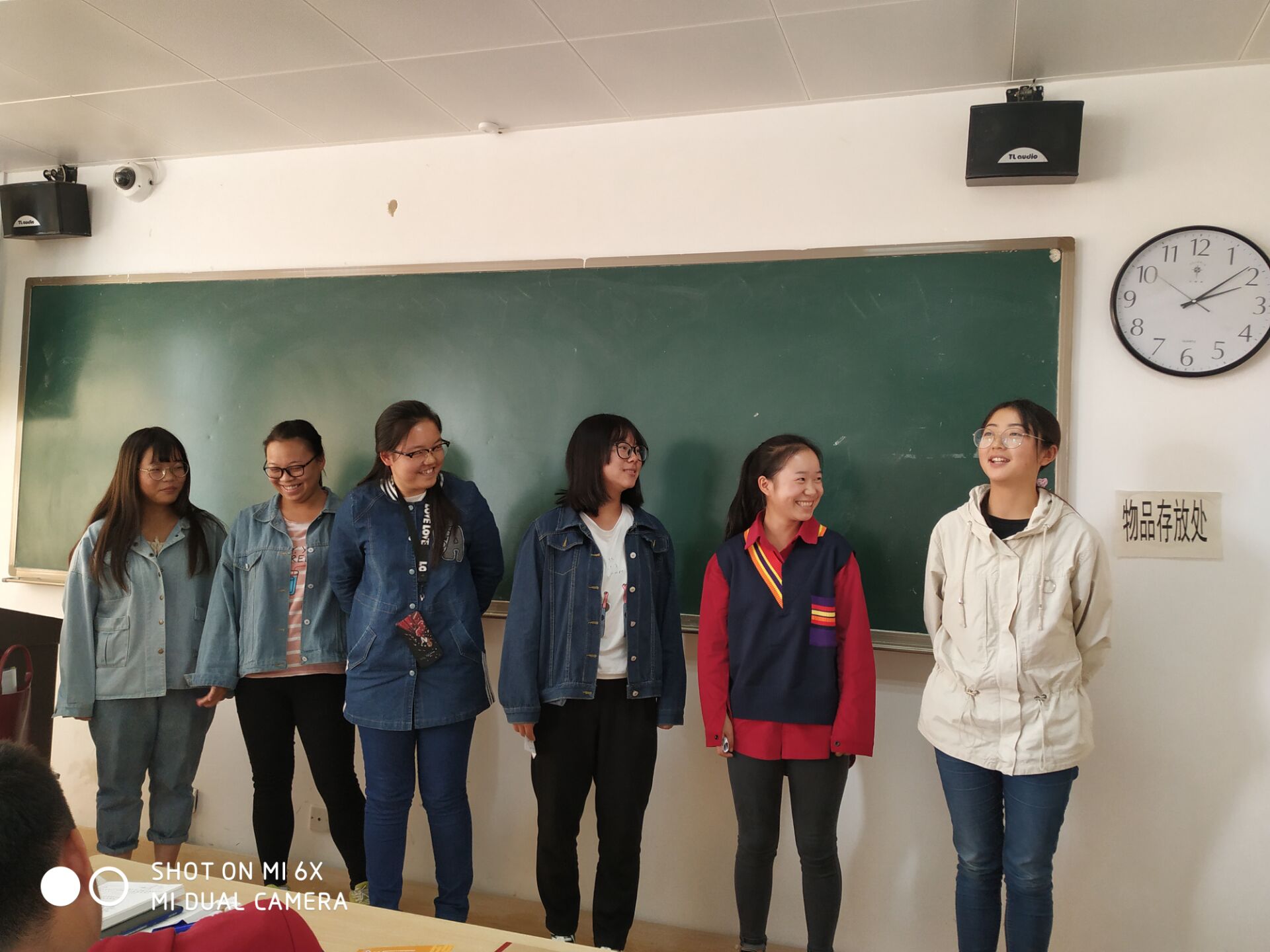 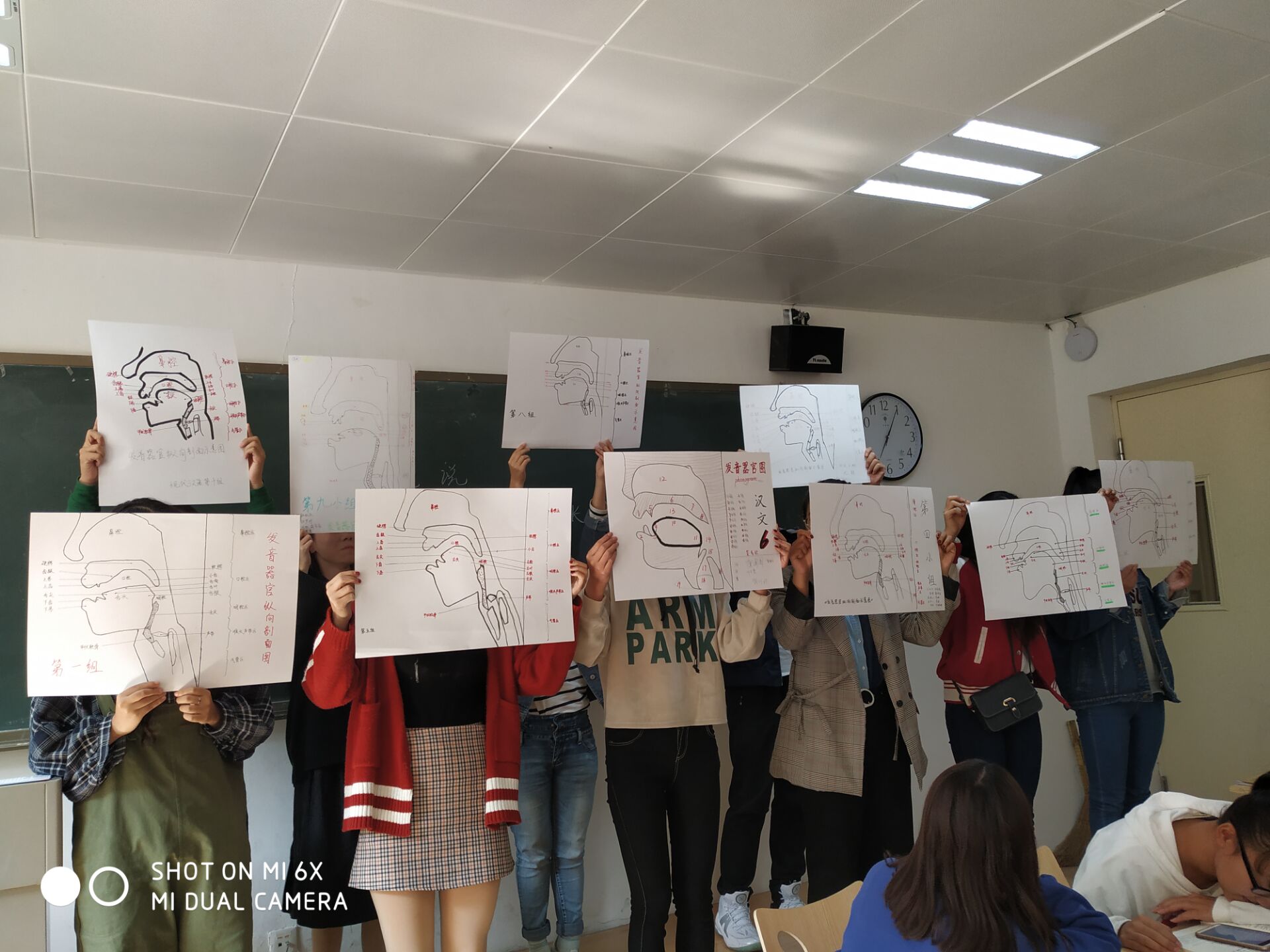 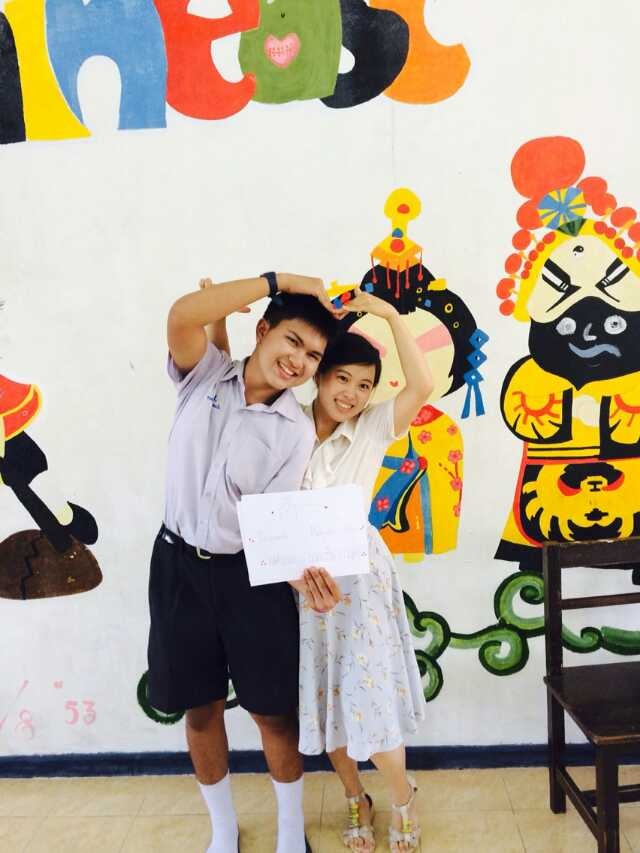 ★
校内实训+校外实习
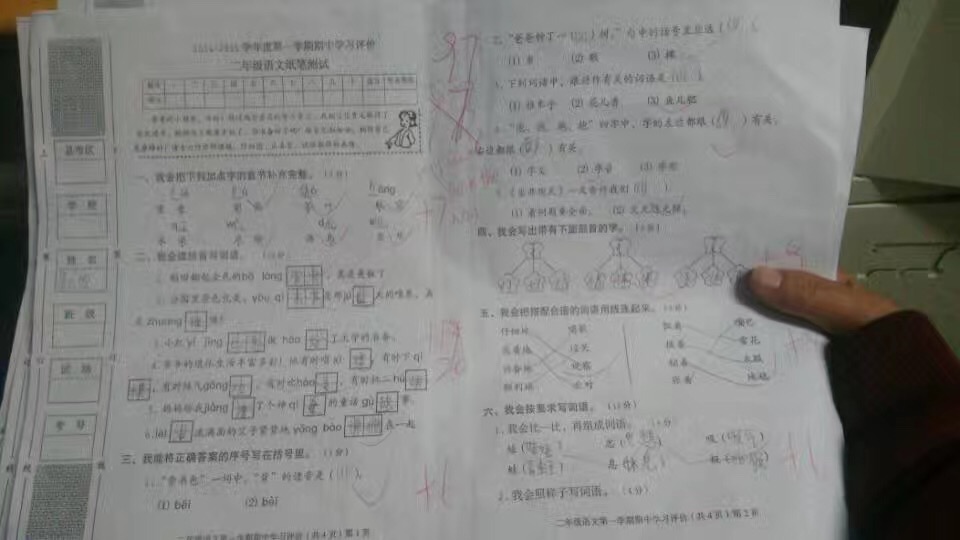 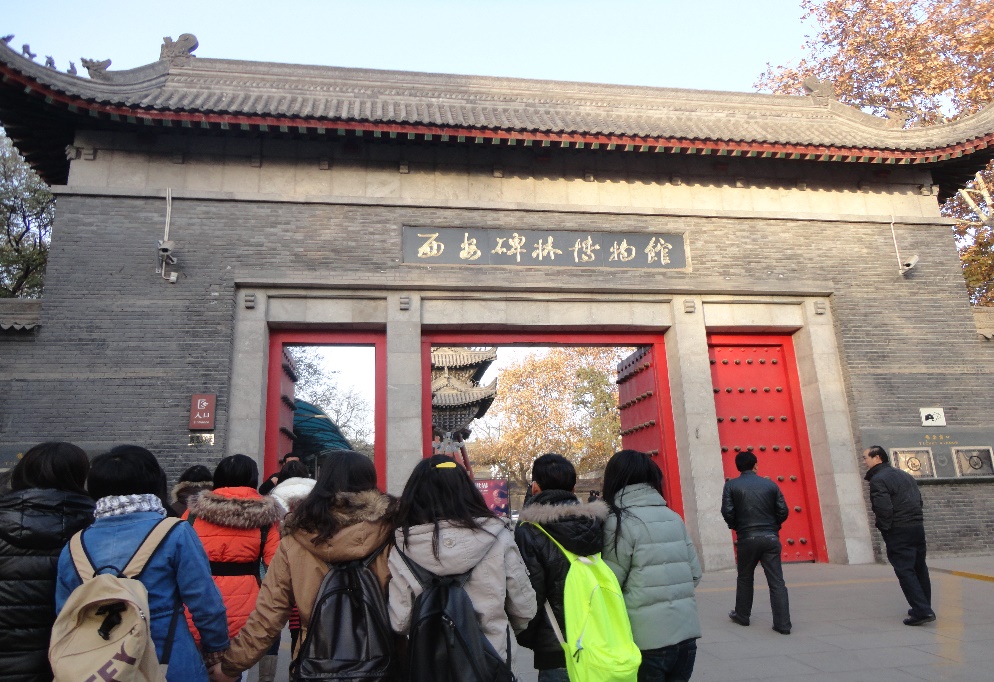 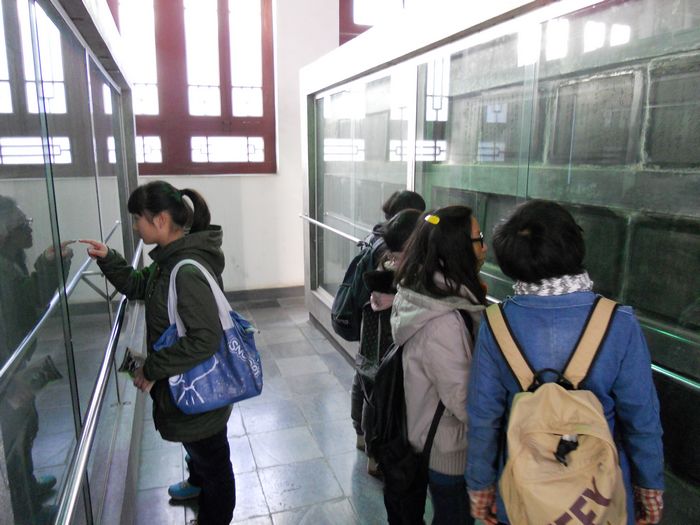 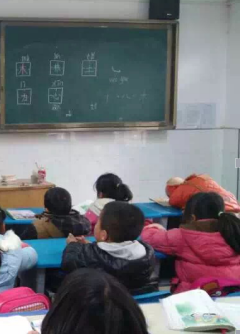 四
课程评价
平时成绩  40%
现代汉语
期末成绩  60%
◎
平时成绩 40%
考 勤
课堂表现
课下准备与训练
平

时
小组讨论与合作
理论与实践的结合
◎
期末成绩 60%
基本概念的记忆
基础理论的掌握
语料的整理与分析
期

末
汉语表达的规范性
现代汉语知识的综合运用
★
提升学生综合能力
口语表达能力
书面表达能力
自我表现能力
团队协作能力
语文教学能力
公文写作能力
适应性从业能力
敬请各位专家批评指正！
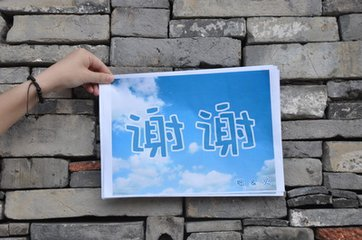